Welcome
To 
Mrs. Cole Class
Electronic Classroom
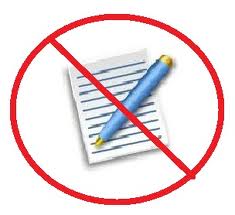 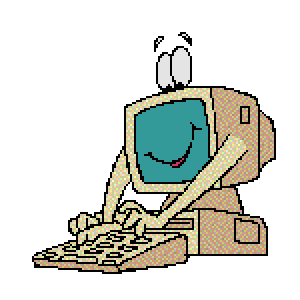 Www.coursesites.coM
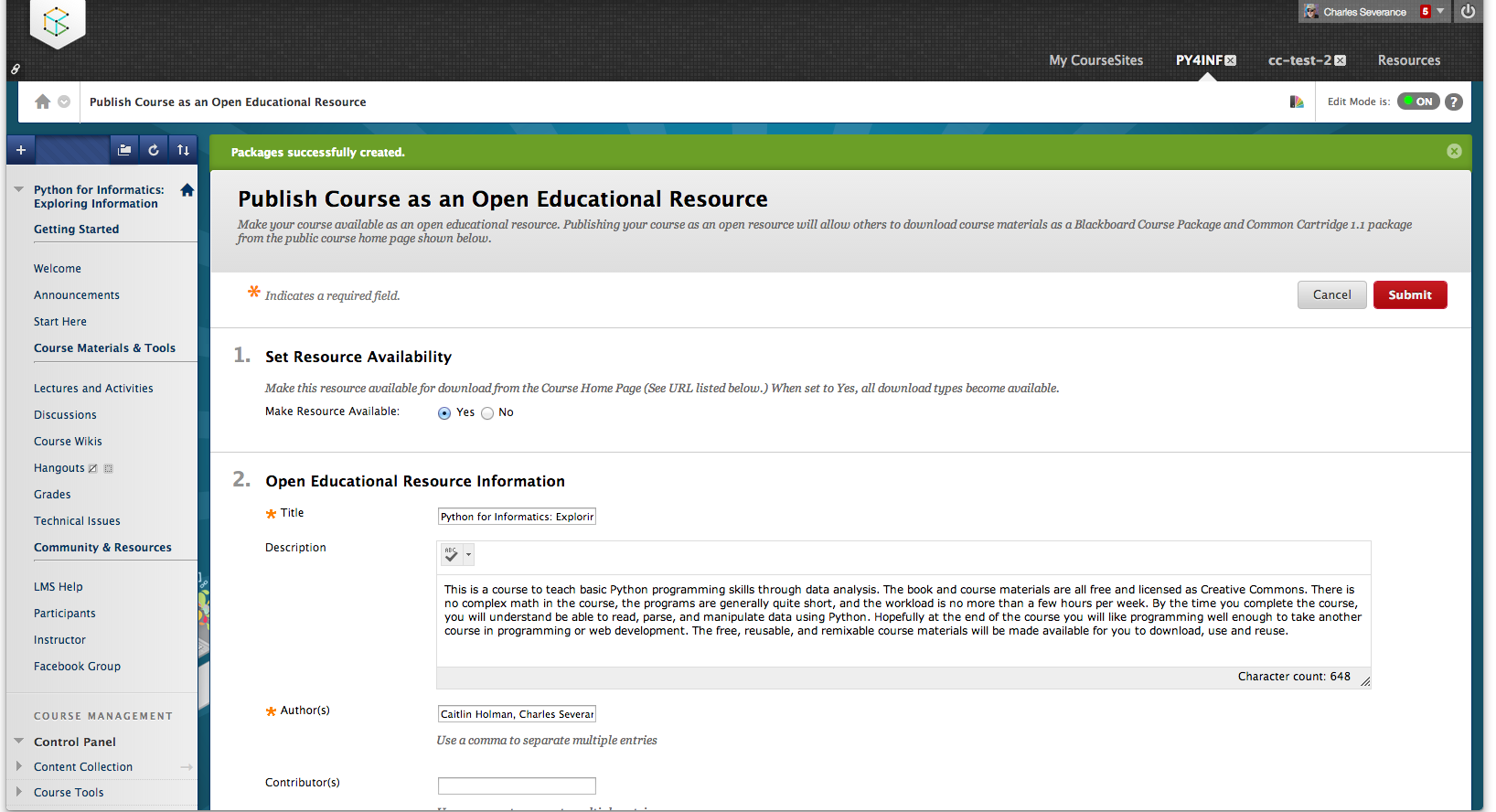 9th Grade
	-Word
	-Excel
** They already passed Powerpoint
10th Grade
	-Word
	-Powerpoint
	-Excel
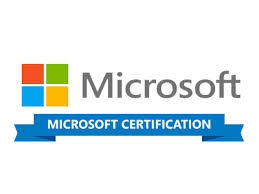 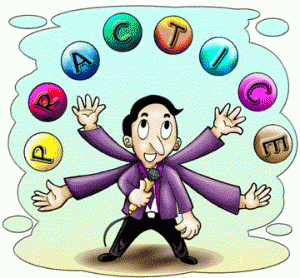 GMETRIX practice portal……….. They can access it from home.
www.gmetrix.net/download
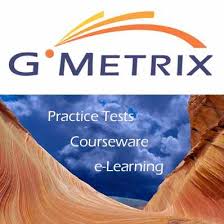 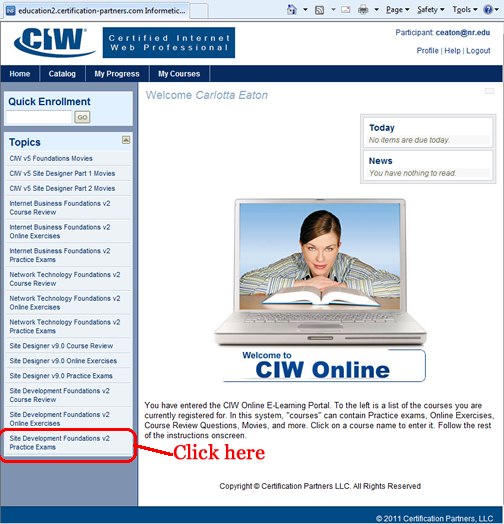 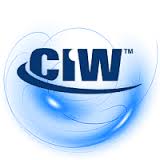 8th Grade
CIW Internet Business Associate
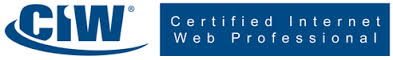 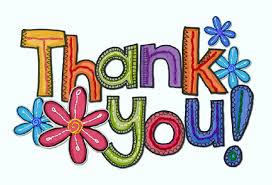 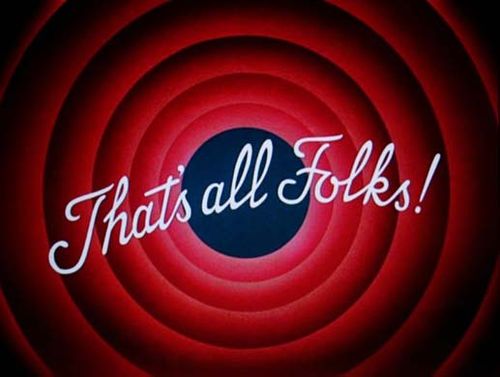